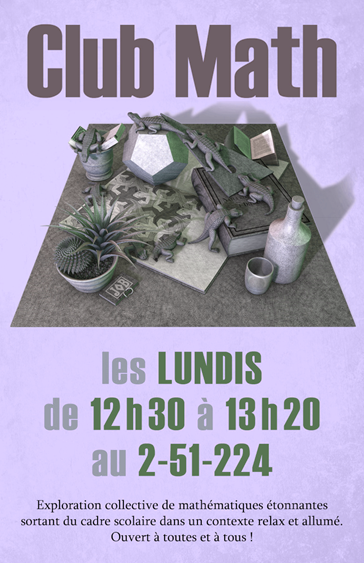 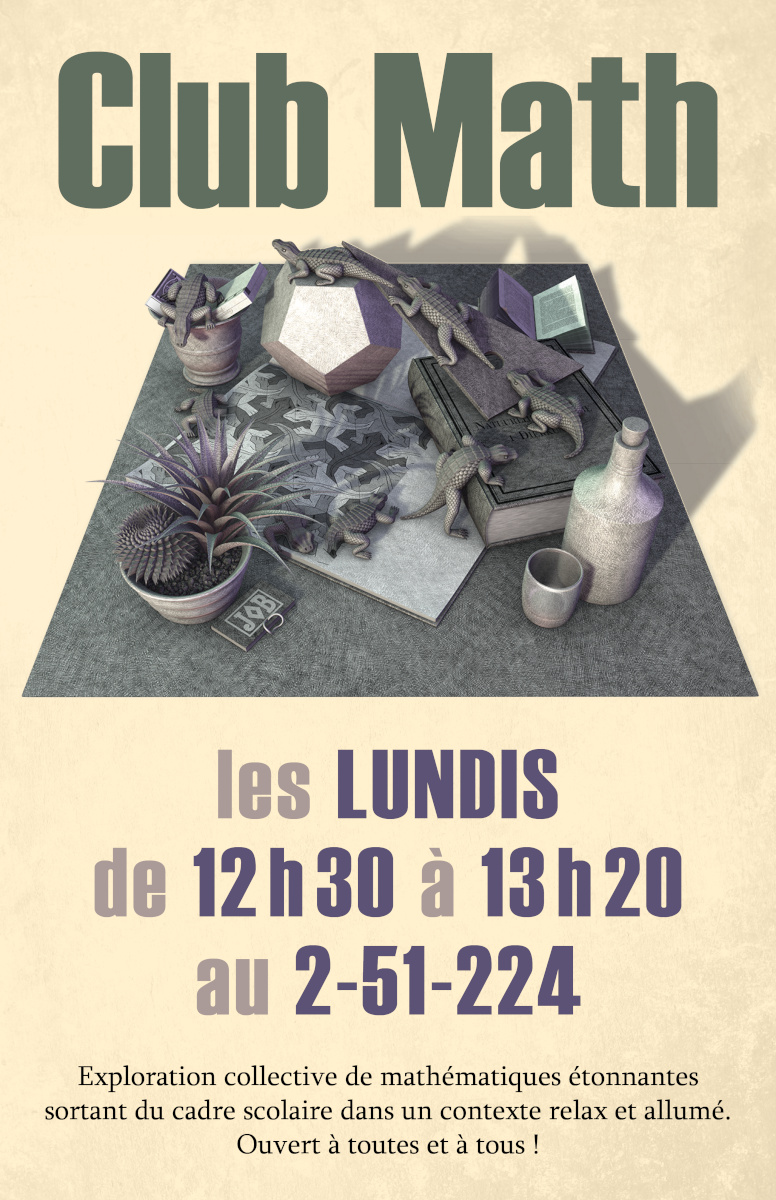 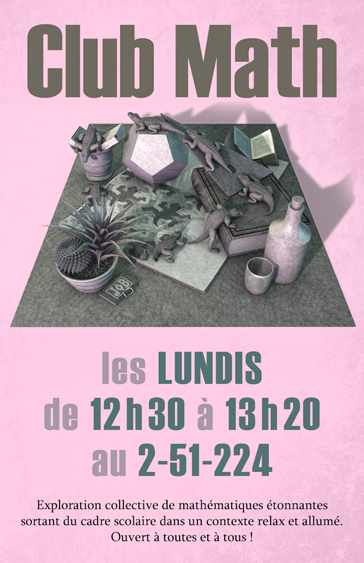 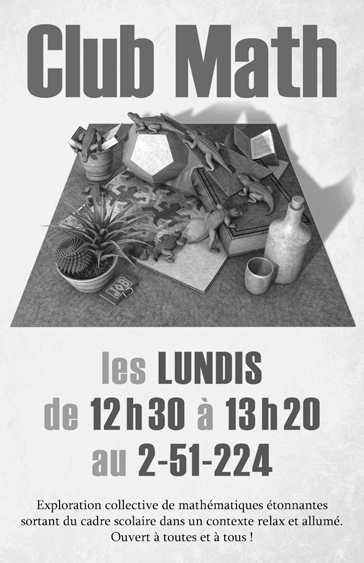 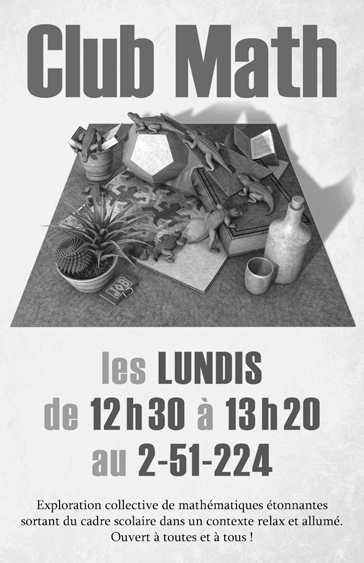 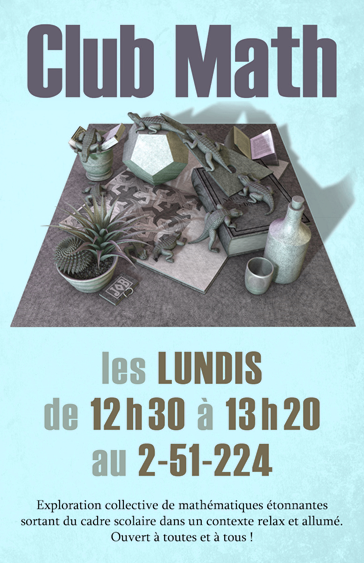 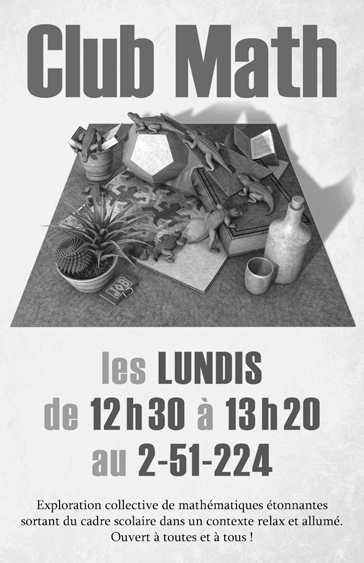 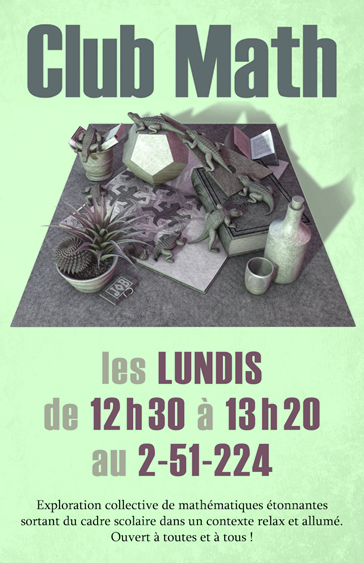 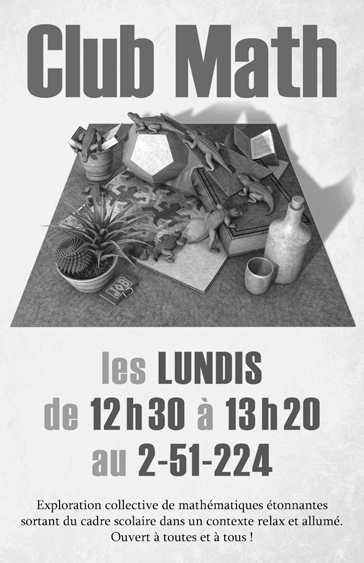 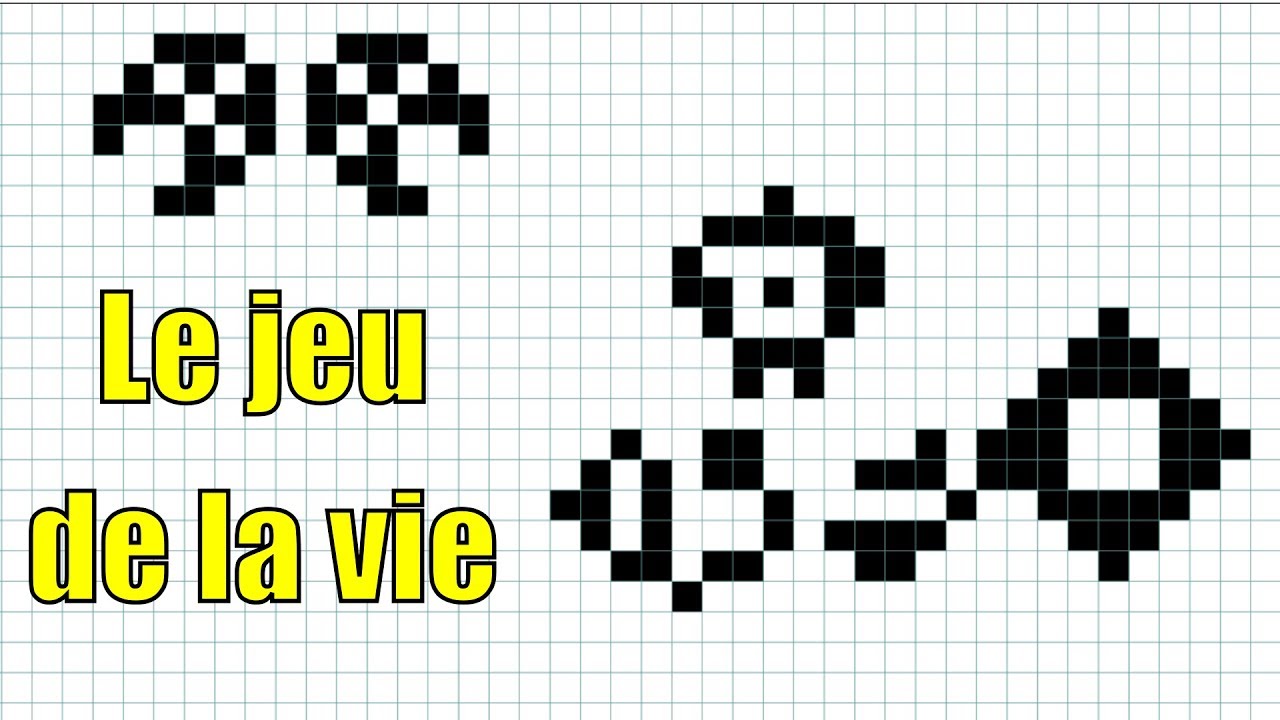 Vidéo introductive
Le Jeu de la Vie (ScienceEtonnante)
https://www.youtube.com/watch?v=S-W0NX97DB0
Programmation
Coding Challenge #85: The Game of Life (The Coding Train)
https://www.youtube.com/watch?v=FWSR_7kZuYg
Applications
https://playgameoflife.com/

https://beltoforion.de/en/game_of_life/
Autres vidéos
Jeu de la vie 3D (76MPaul)
https://www.youtube.com/watch?v=SMP2slNmkTY

epic conway's game of life (Rational Animations)
https://www.youtube.com/watch?v=C2vgICfQawE
John Conway
John Conway (1937-2020)
https://www.youtube.com/watch?v=_11M6j07cPQ

John Conway - Deux (deux ?) minutes pour...
https://www.youtube.com/watch?v=9Hpy6MKM-J8